Higher Unit 3
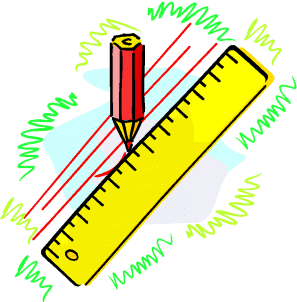 Vectors and Scalars
3D Vectors
Properties of vectors
Properties 3D
Adding / Sub of vectors
Section formula
Multiplication by a Scalar
Scalar Product
Unit Vector
Component Form
Position Vector
Angle between vectors
Collinearity
Perpendicular
Section Formula
Properties of Scalar Product
Exam Type Questions
www.mathsrevision.com
Vectors & Scalars
A vector is a quantity with 
BOTH magnitude (length) and direction.
Examples :	Gravity
			Velocity
			Force
Vectors & Scalars
A scalar is a quantity that has 
 magnitude ONLY.
Examples :	Time
			Speed
			Mass
Vectors & Scalars
A vector is named using the letters at the end of the directed line segment 
 or 
using a lowercase bold / underlined letter
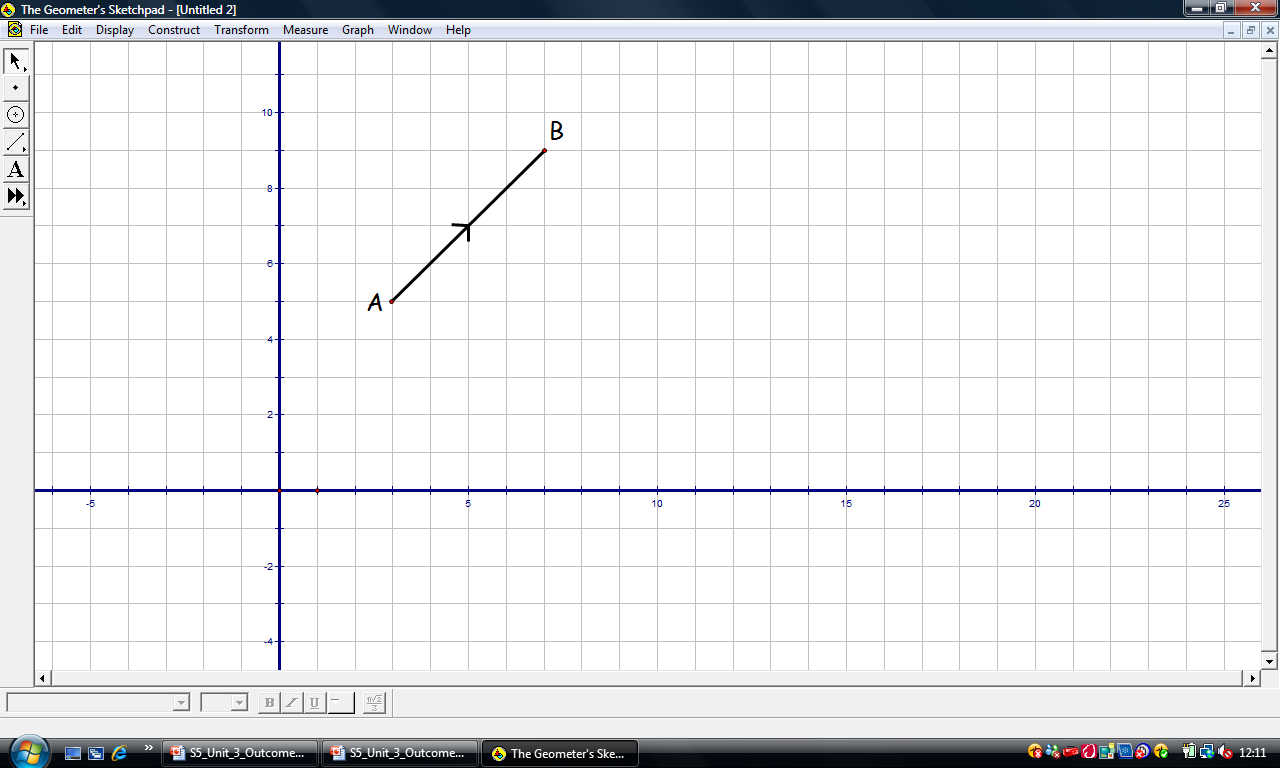 This vector is named
u
u
or
u
or
u
Also known as  column vector
Vectors & Scalars
A vector may also be 
represented in component form.
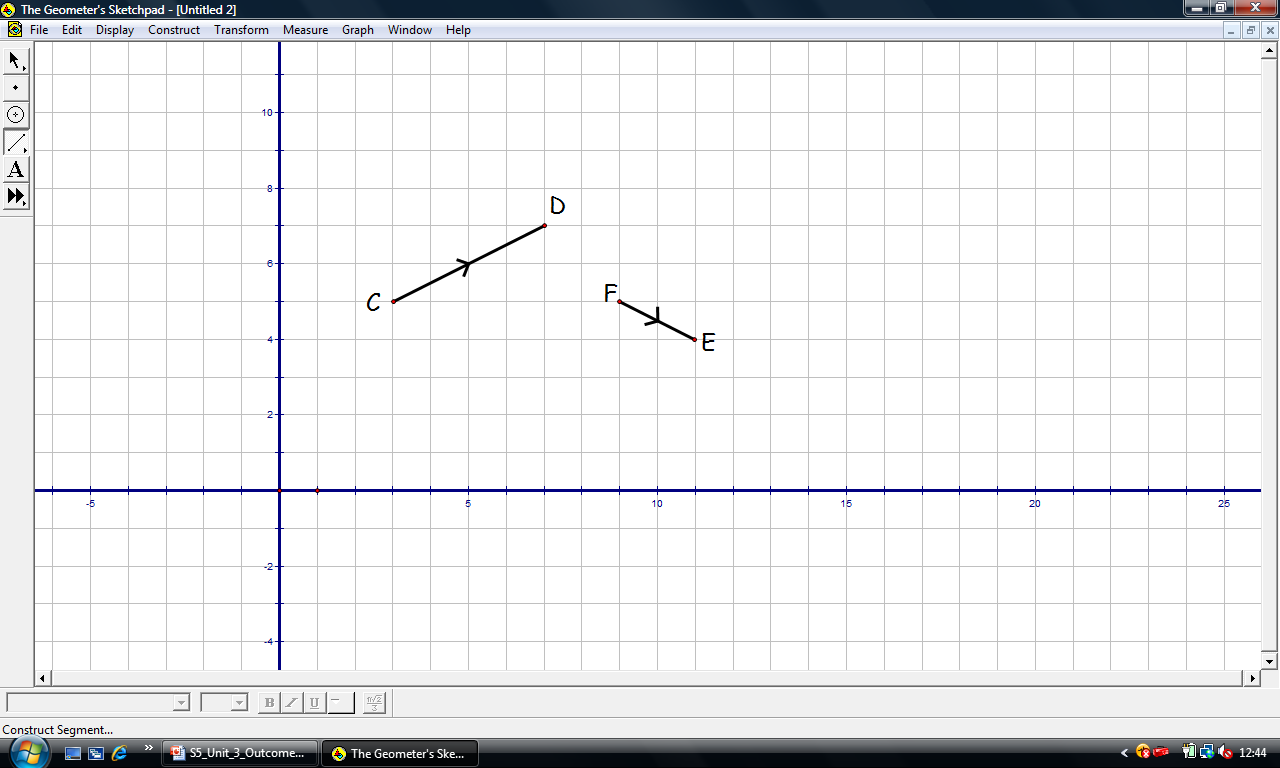 w
z
Magnitude of a Vector
A vector’s magnitude (length) is represented by
A vector’s  magnitude is calculated using Pythagoras Theorem.
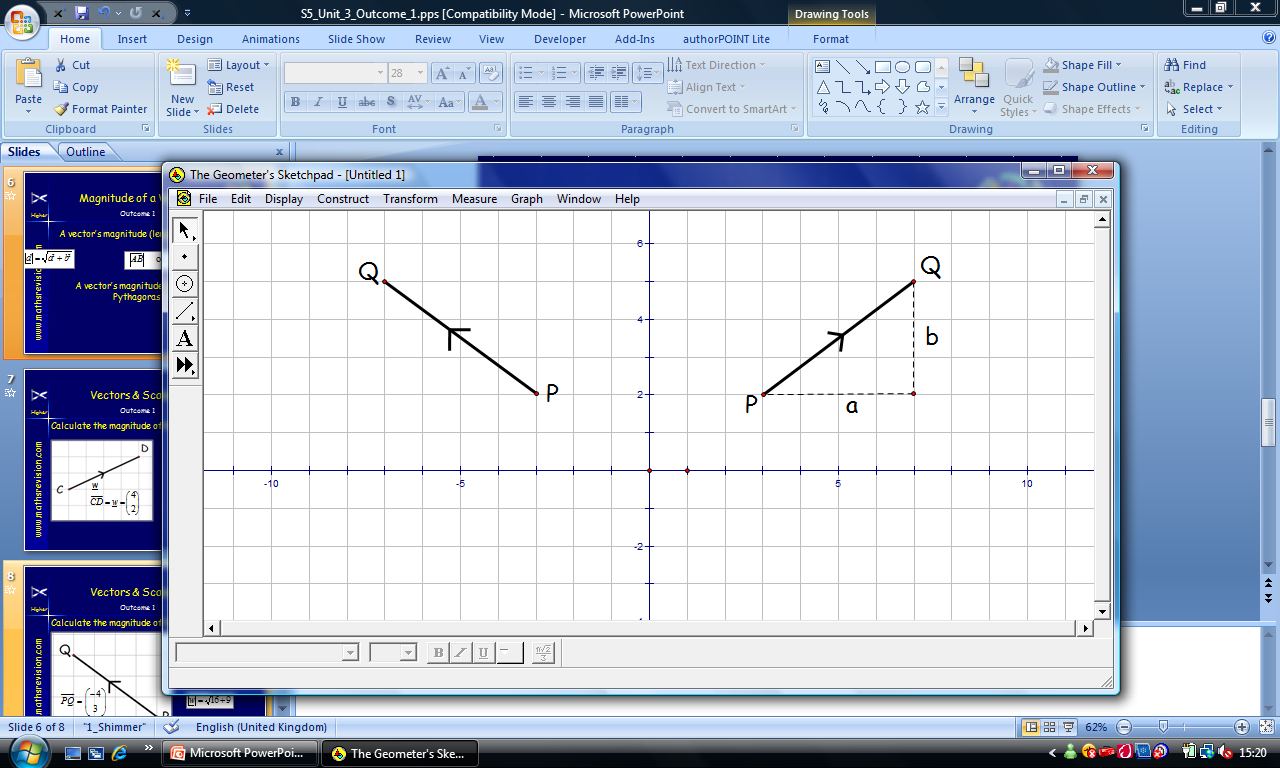 u
Vectors & Scalars
Calculate the magnitude of the vector.
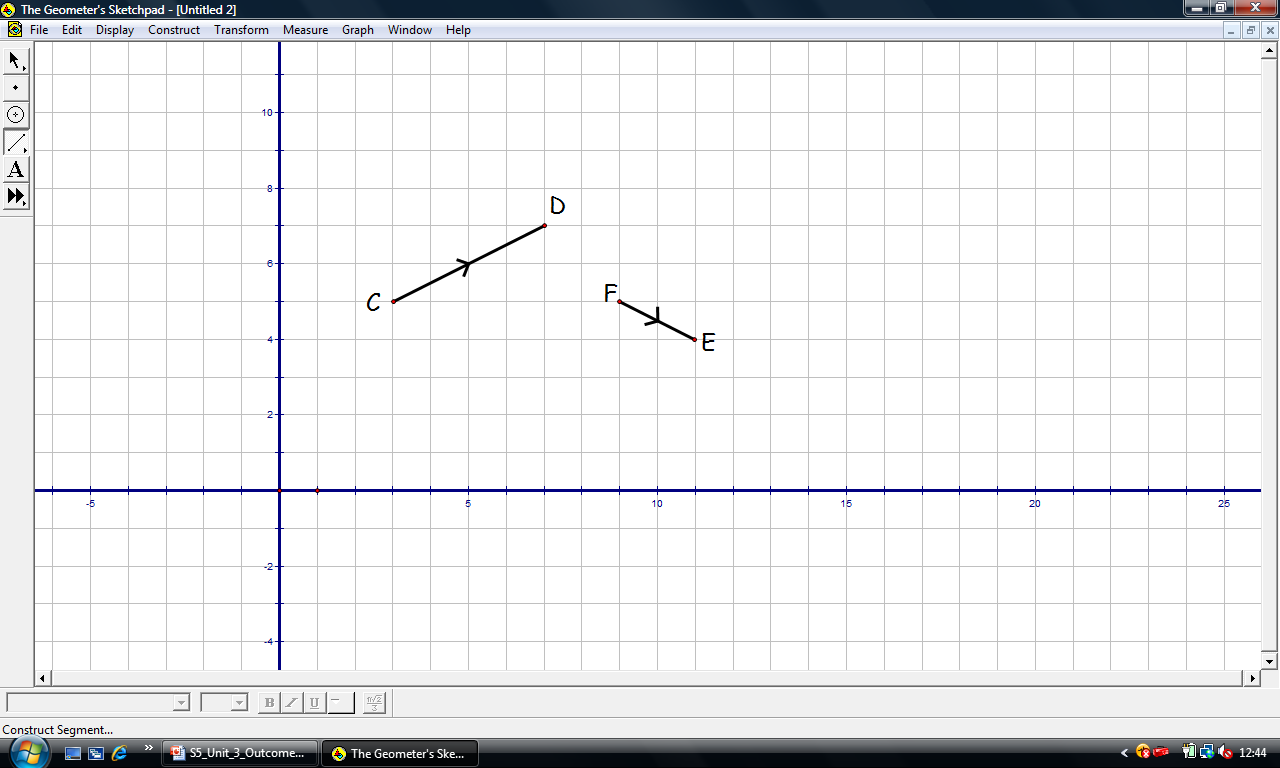 w
Vectors & Scalars
Calculate the magnitude of the vector.
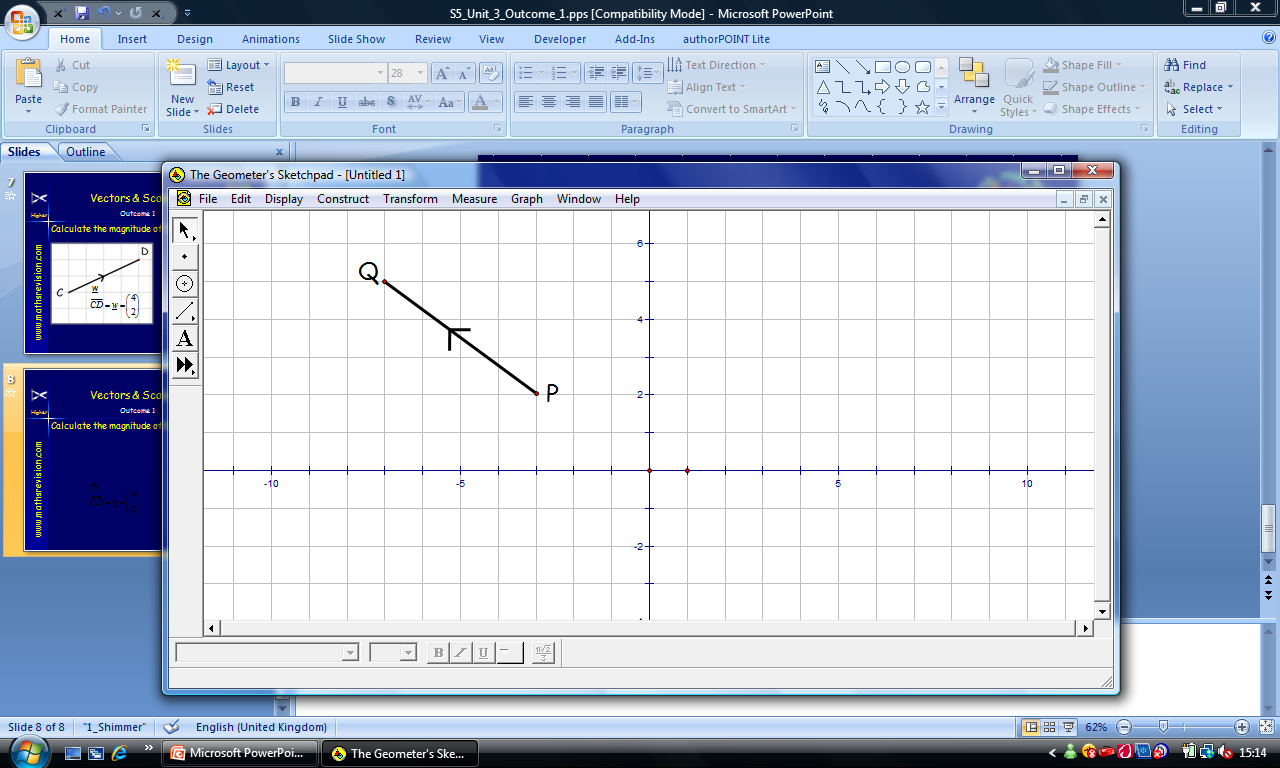 Equal Vectors
Vectors are equal only if they both have 
the same magnitude ( length ) and direction.
Vectors are equal if they have 
equal components.
For vectors
Equal Vectors
By working out the components of each of the vectors determine which are equal.
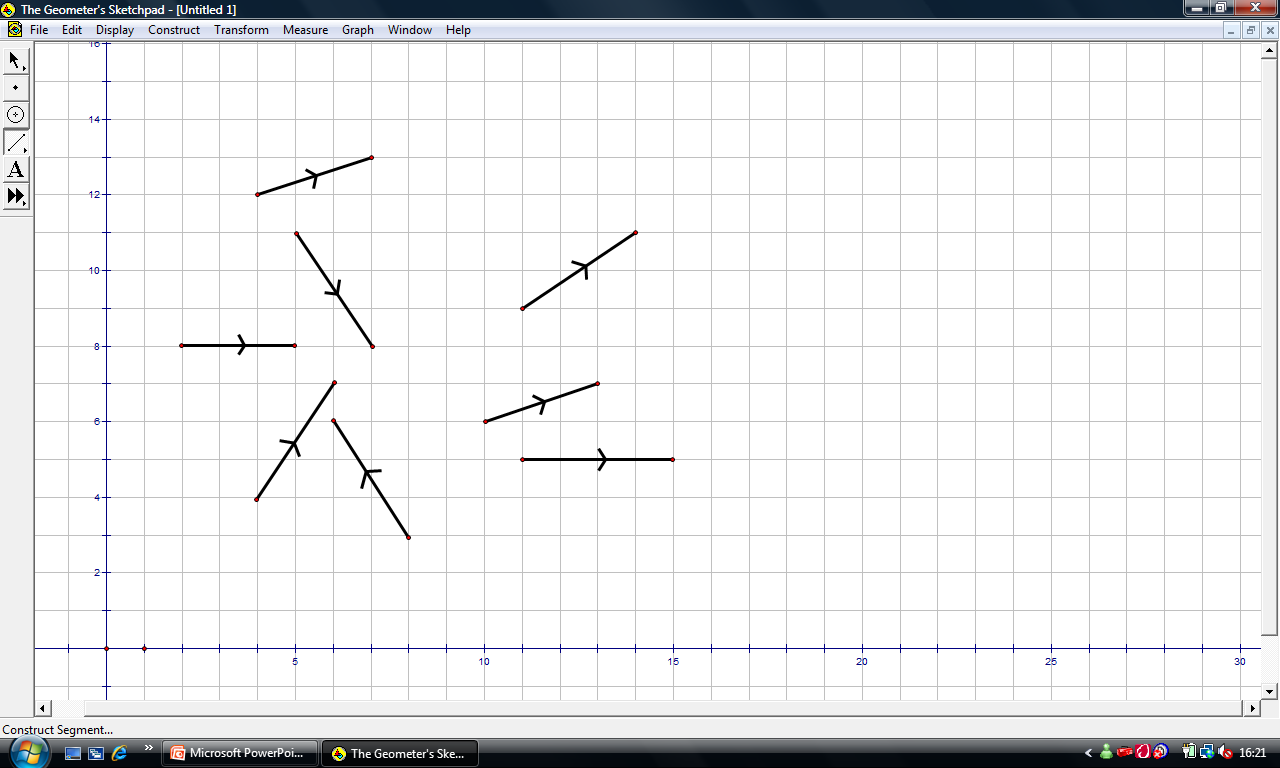 a
a
b
c
d
g
g
e
f
h
Addition of Vectors
Any two vectors can be added in this way
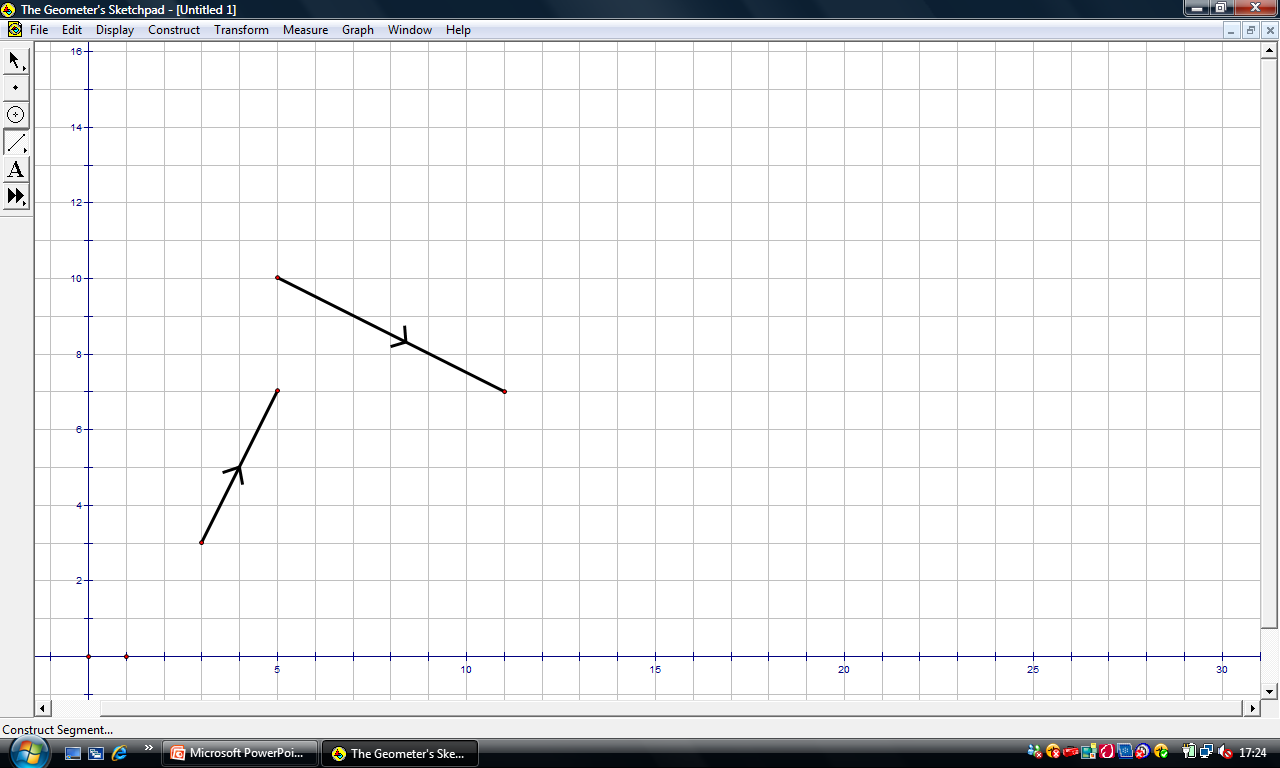 Arrows must be nose to tail
b
b
a
a + b
Addition of Vectors
Addition of vectors
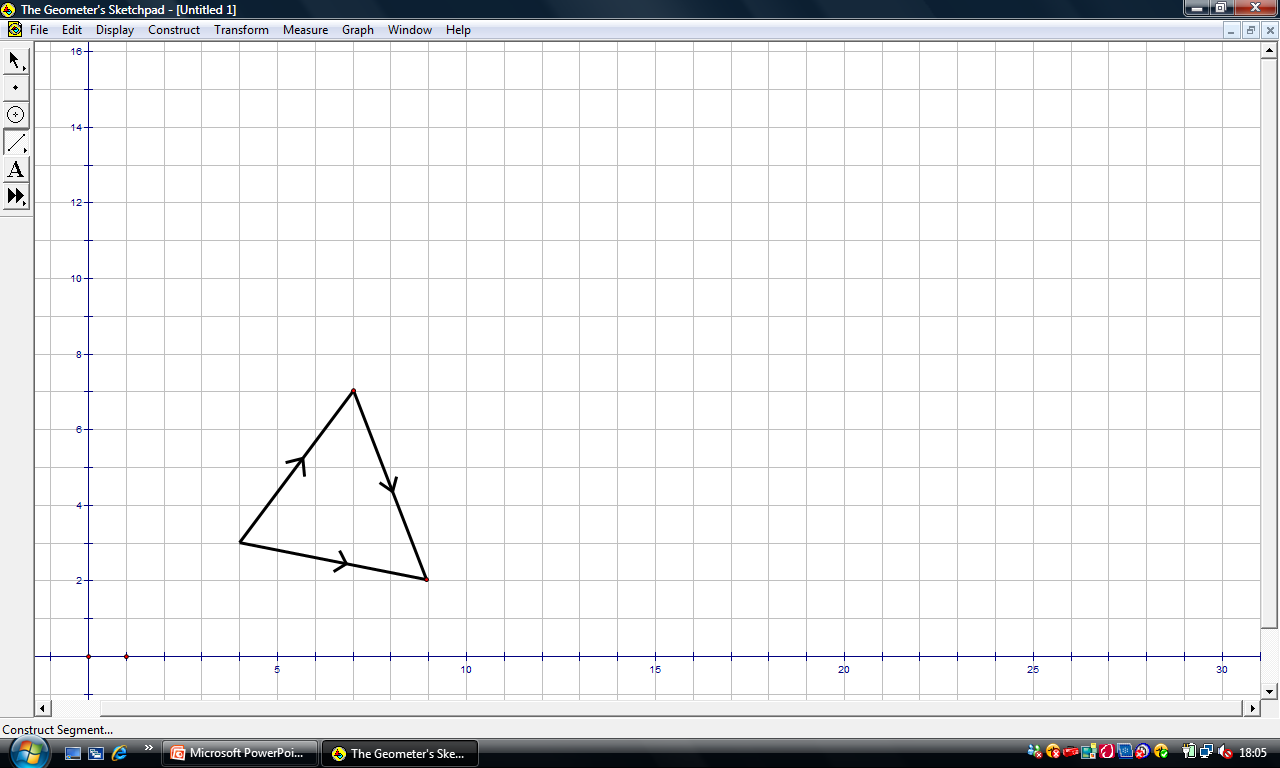 B
A
C
Addition of Vectors
In general we have
For vectors u and v
Zero Vector
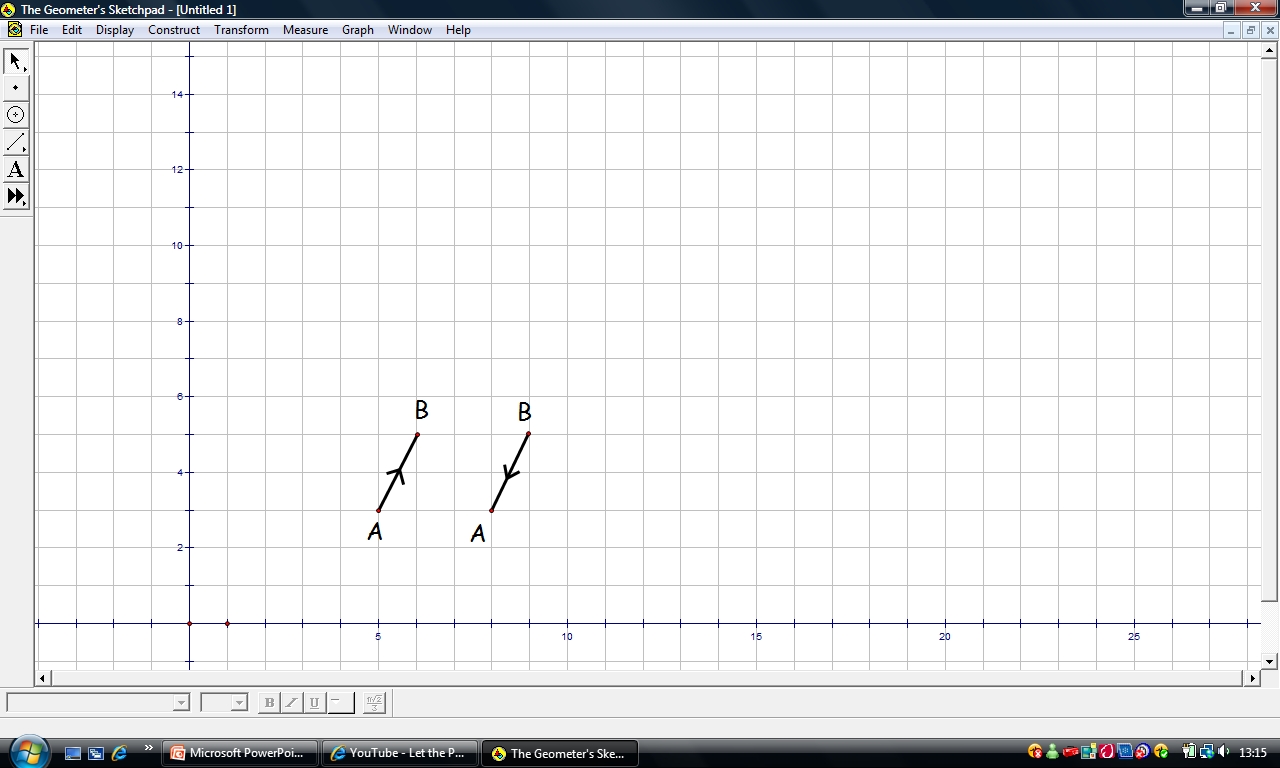 The zero vector
Negative Vector
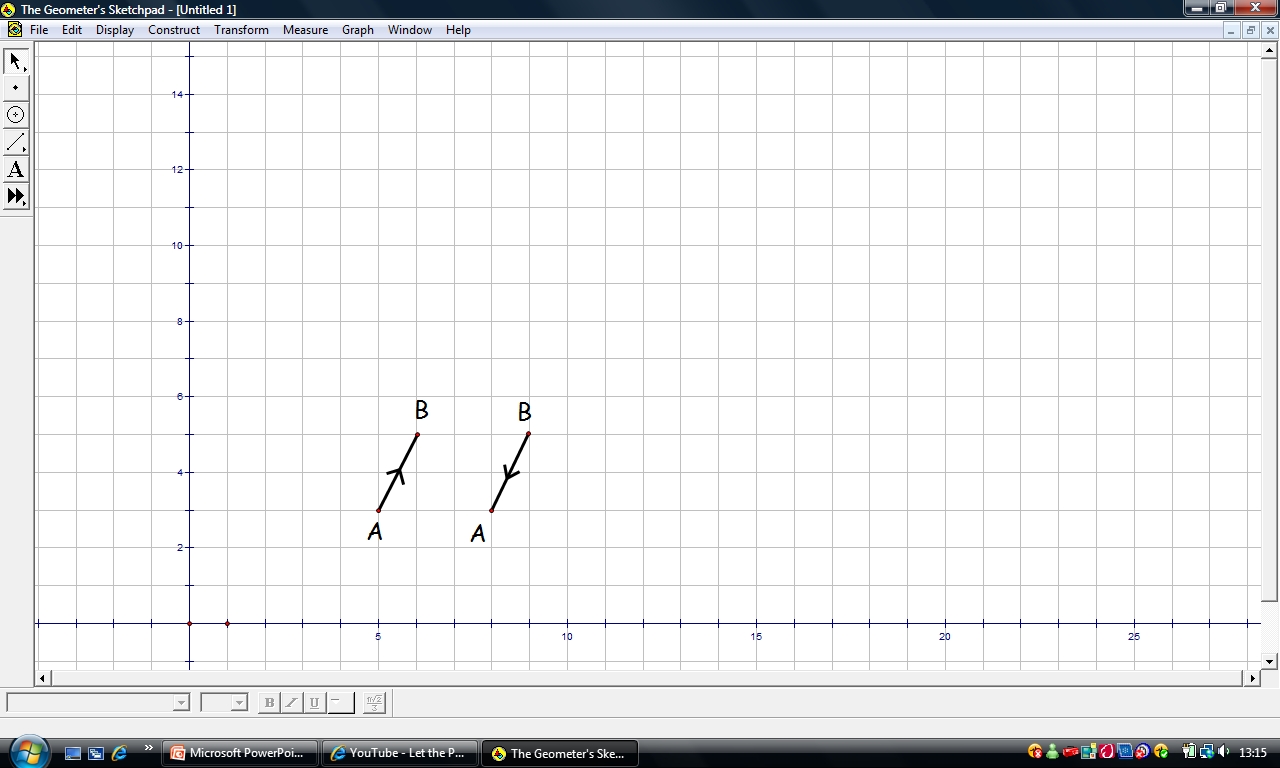 Negative vector
For any vector u
Subtraction of Vectors
Any two vectors can be subtracted in this way
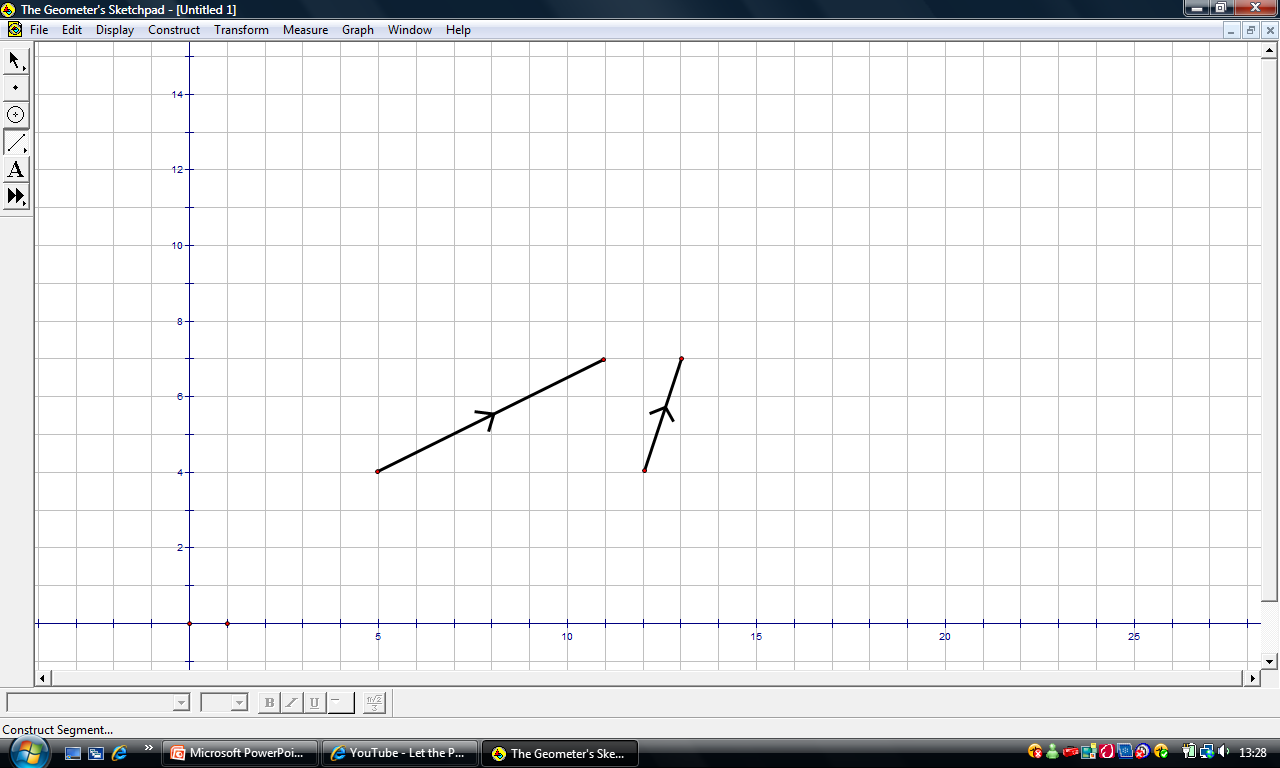 u
Notice arrows  nose to nose
v
v
u - v
Subtraction of Vectors
Subtraction of vectors
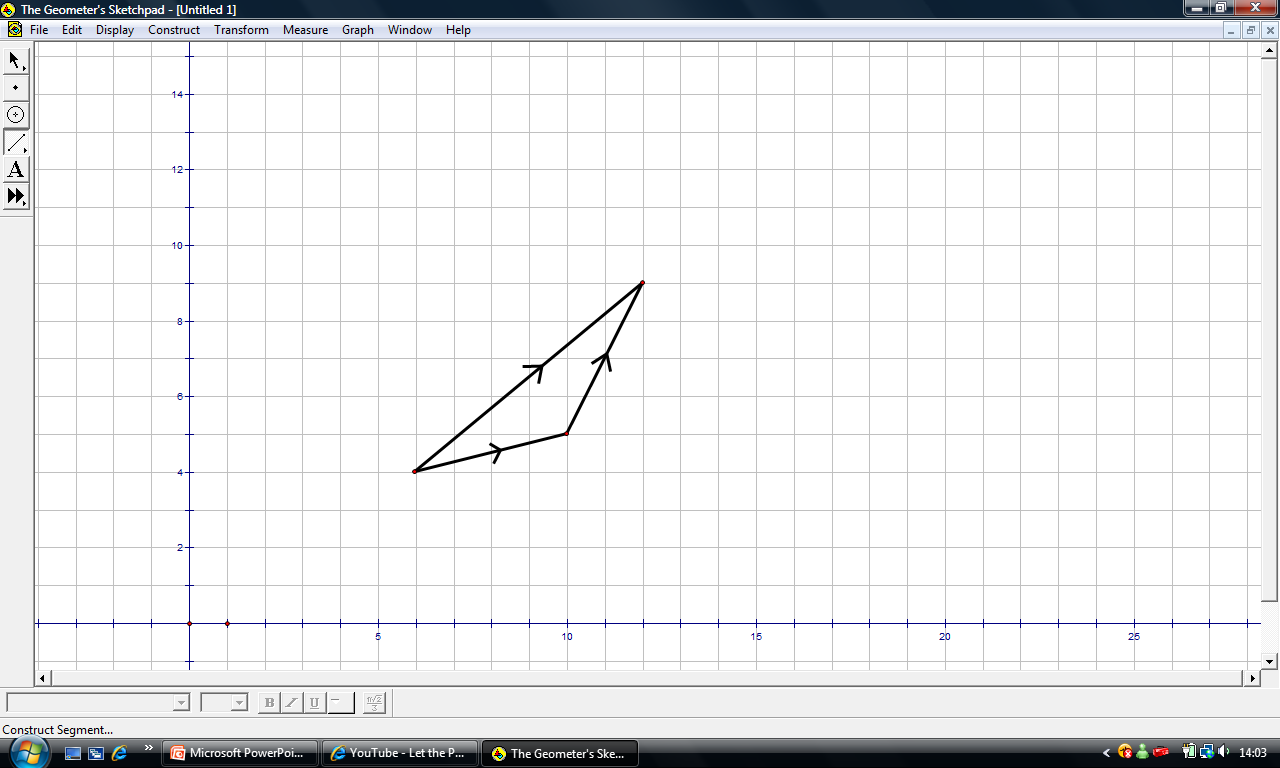 Notice arrows  nose to nose
a
b
a - b
Subtraction of Vectors
In general we have
For vectors u and v
Multiplication by a Scalar
Multiplication by a scalar ( a number)
Hence if u = kv then u is parallel to v
Conversely  if u is parallel to v then u = kv
Multiplication by a Scalar
Multiplication by a scalar
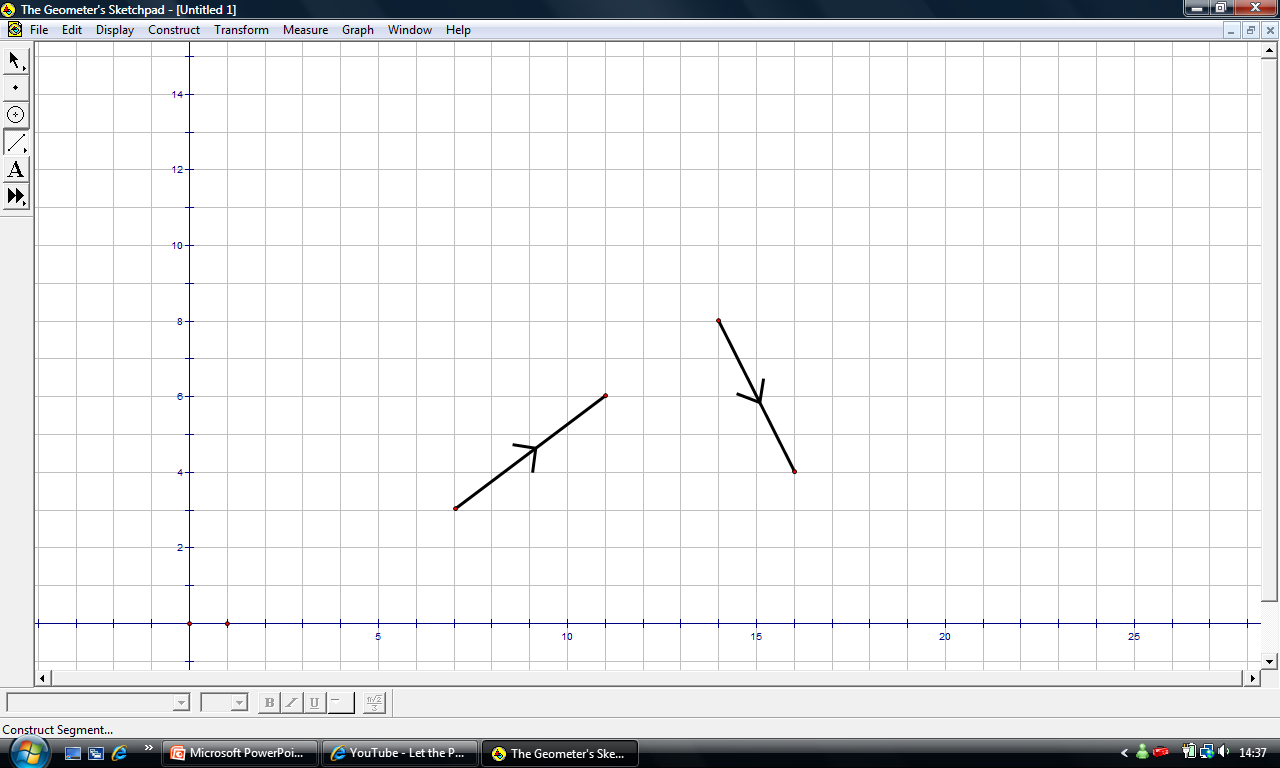 Write down a vector
parallel to a
b
Write down a vector
parallel to b
a
Multiplication by a Scalar
Show that the two vectors are parallel.
If z = kw then z is parallel to w
Multiplication by a Scalar
Alternative method.
If w = kz then w is parallel to z
Unit Vectors
For ANY vector v there exists 
a parallel vector u of magnitude 1 unit.
This is called the unit vector.
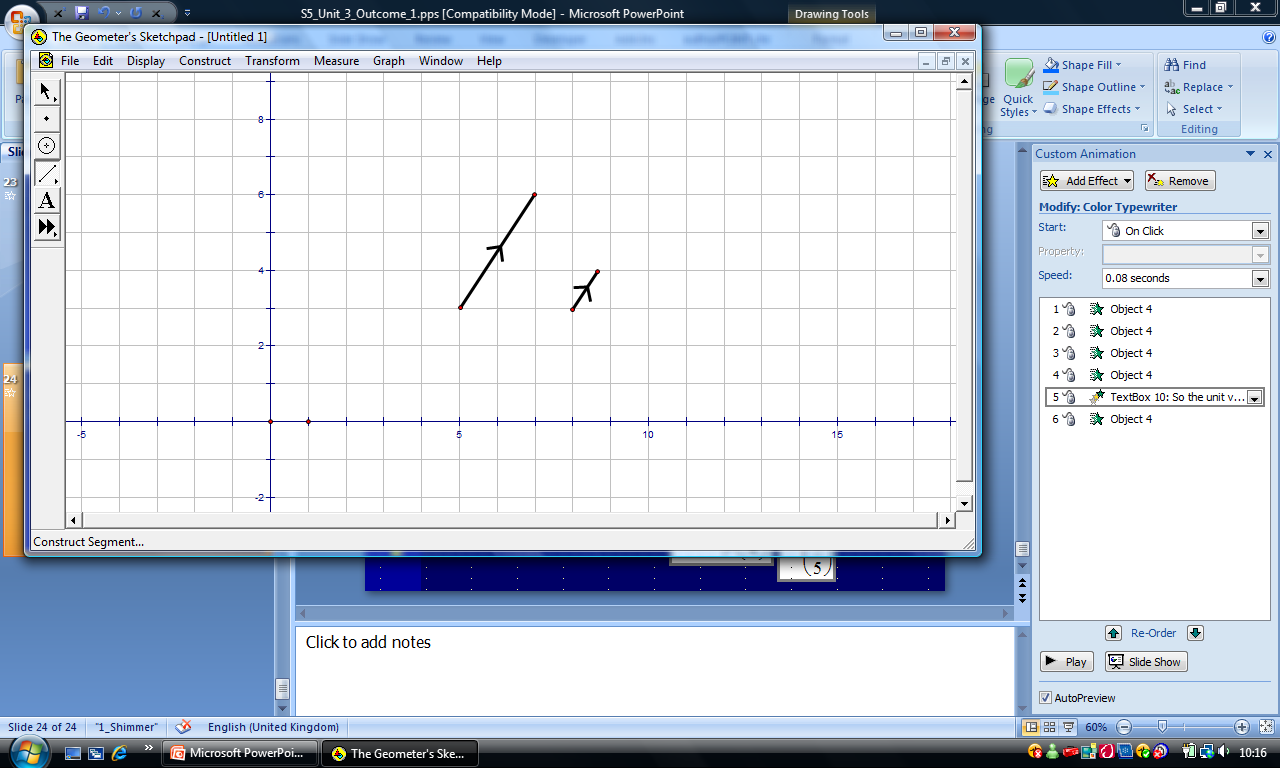 v
Unit Vectors
u
Find the components of the unit vector, u , parallel to vector v , if
So the unit vector is u
A
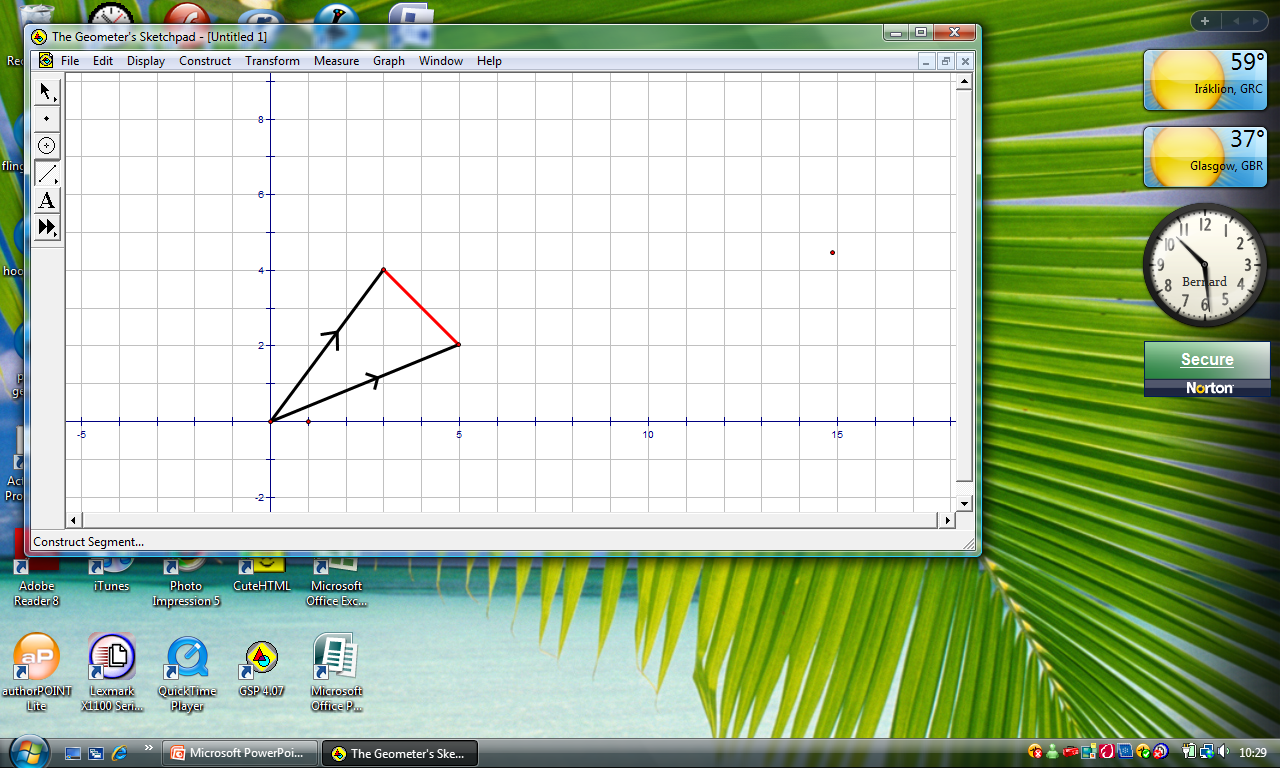 Position Vectors
B
A is the point (3,4) and B is the point (5,2).
Write down the components of
Answers
 the same !
A
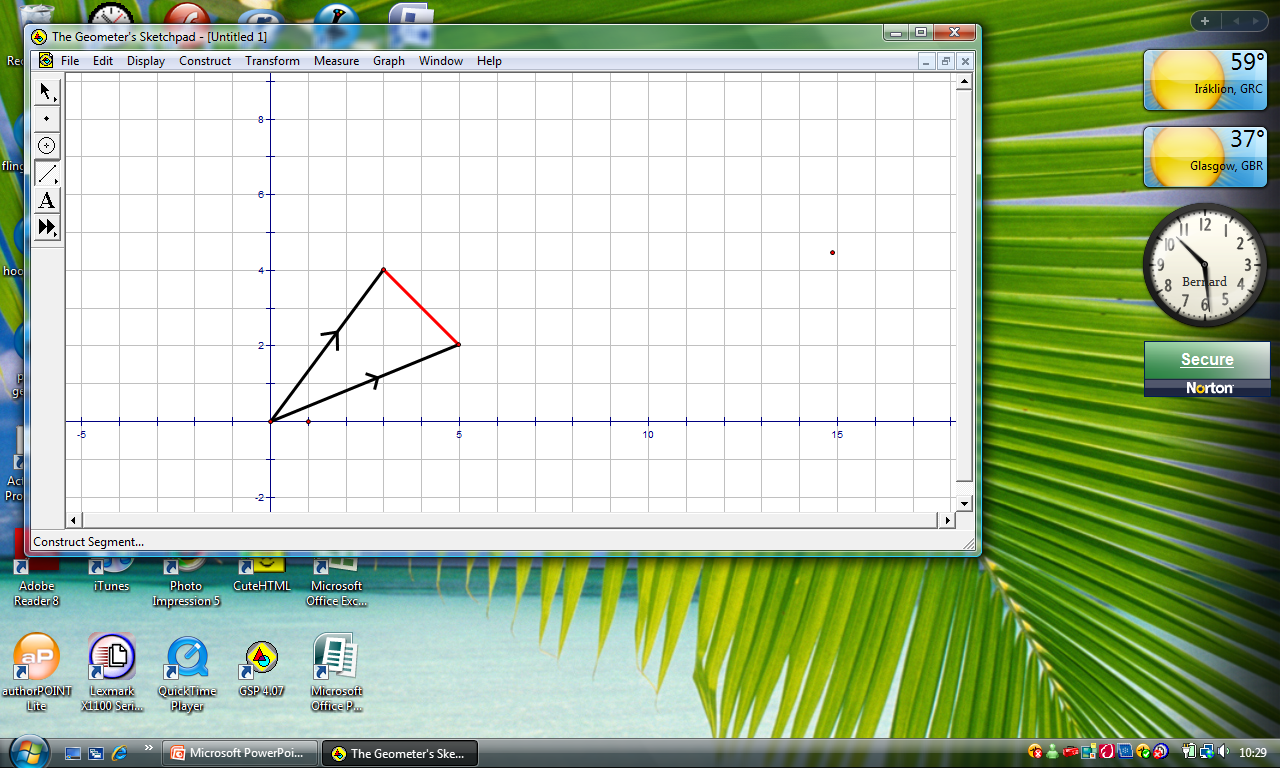 Position Vectors
a
B
b
0
A
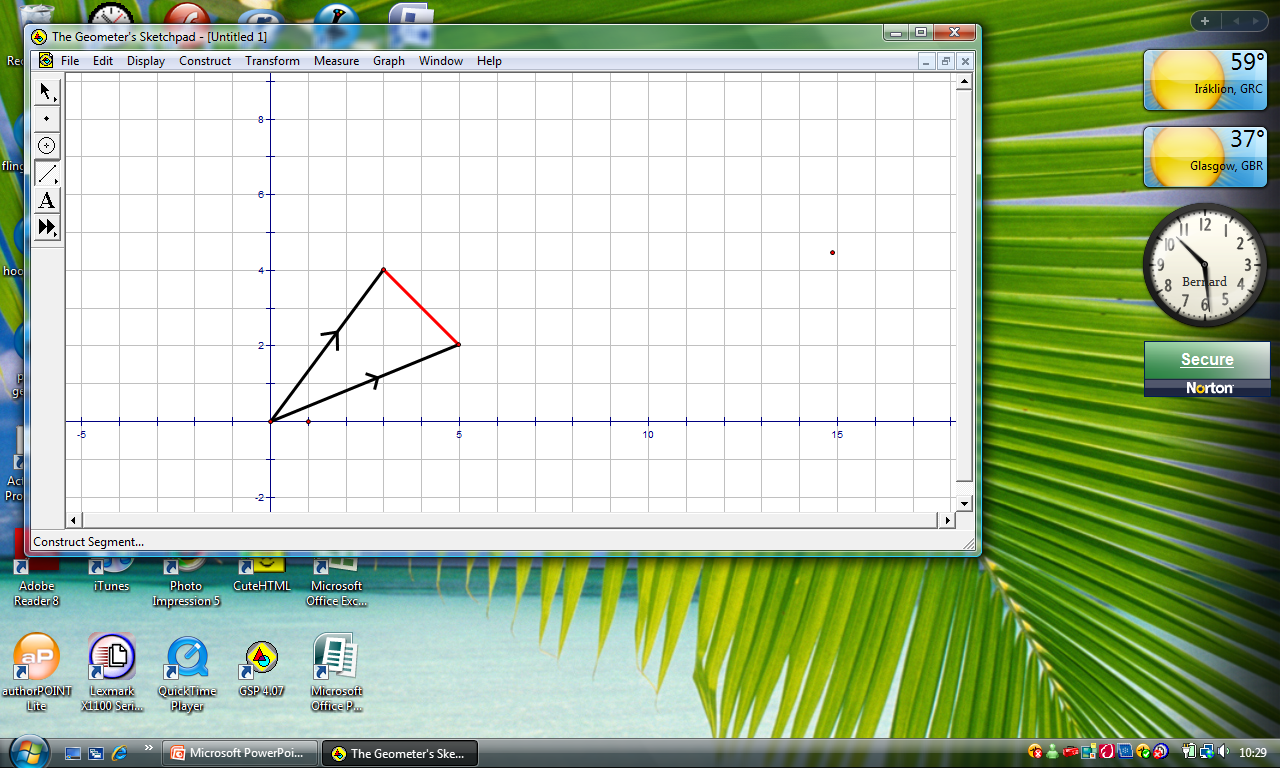 Position Vectors
a
B
b
0
Position Vectors
If P and Q have coordinates (4,8) and (2,3)
 respectively, find the components of
Position Vectors
P
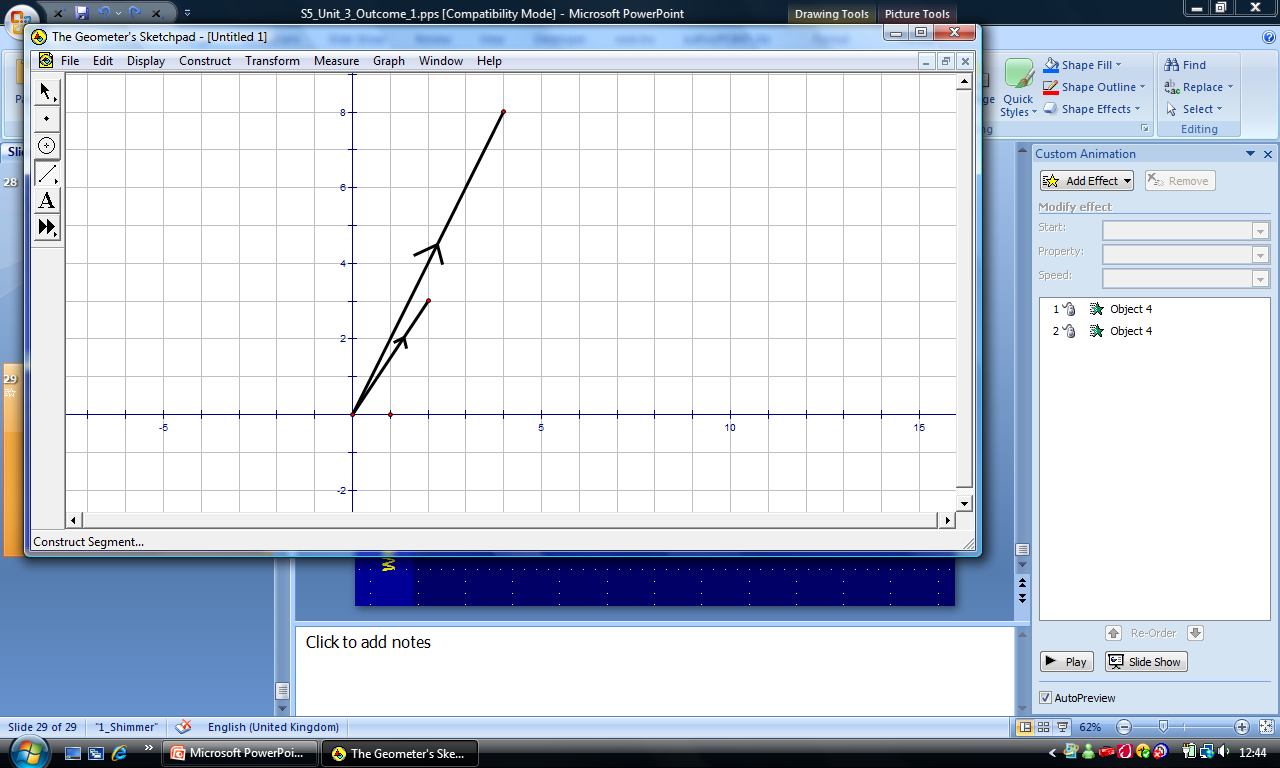 Graphically
 P (4,8) 
Q (2,3)
p
q - p
Q
q
O
Collinearity
Reminder from chapter 1
Points are said to be collinear if they lie on the same straight line.
For vectors
Collinearity
Prove that the points A(2,4), B(8,6) and C(11,7) are collinear.
Collinearity
Section Formula
B
3
2
S
b
1
s
A
a
O
General Section Formula
B
m + n
n
P
b
m
p
A
a
O
General Section Formula
Summarising we have
B
n
If p is a position vector 
of the point P that divides
AB in the ratio m : n
then
P
m
A
General Section Formula
A and B have coordinates (-1,5)
and (4,10) respectively.
Find P if AP : PB is 3:2
B
2
P
3
A
3D Coordinates
In the real world points in space can be located using a 3D coordinate system.
For example, air traffic controllers find the location a plane by its height and grid reference.
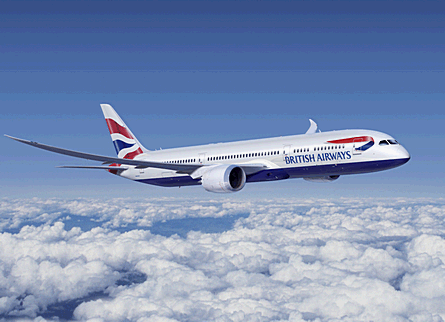 z
(x, y, z)
y
x
O
3D Coordinates
Write down the coordinates for the 7 vertices
y
z
(0, 1, 2)
E
(6, 1, 2)
A
(0, 0, 2)
F
2
B
(6, 0, 2)
H
D
(6, 1, 0)
(0,0, 0)
G
1
x
C
6
(6, 0, 0)
What is the coordinates of the vertex H so that it makes a cuboid shape.
O
H(0, 1, 0 )
3D Vectors
3D vectors are defined by 3 components.
For example, the velocity of an aircraft taking off can be illustrated by the vector v.
z
(7, 3, 2)
2
v
y
2
3
3
x
O
7
7
3D Vectors
Any vector can be represented in terms of the               i , j and k 
Where i, j and k are unit vectors 
in the x, y and z directions.
z
y
k
j
x
i
O
3D Vectors
Any vector can be represented in terms of the               i , j and k 
Where i, j and k are unit vectors 
in the x, y and z directions.
z
(7, 3, 2)
v
y
v = ( 7i+  3j + 2k )
2
3
x
O
7
3D Vectors
Good News
All the rules for 2D vectors apply in the same way for 3D.
Magnitude of a Vector
A vector’s magnitude (length) is represented by
A 3D vector’s  magnitude is calculated  using Pythagoras Theorem twice.
z
v
y
1
2
O
x
3
Addition of Vectors
Addition of vectors
Addition of Vectors
In general we have
For vectors u and v
Negative Vector
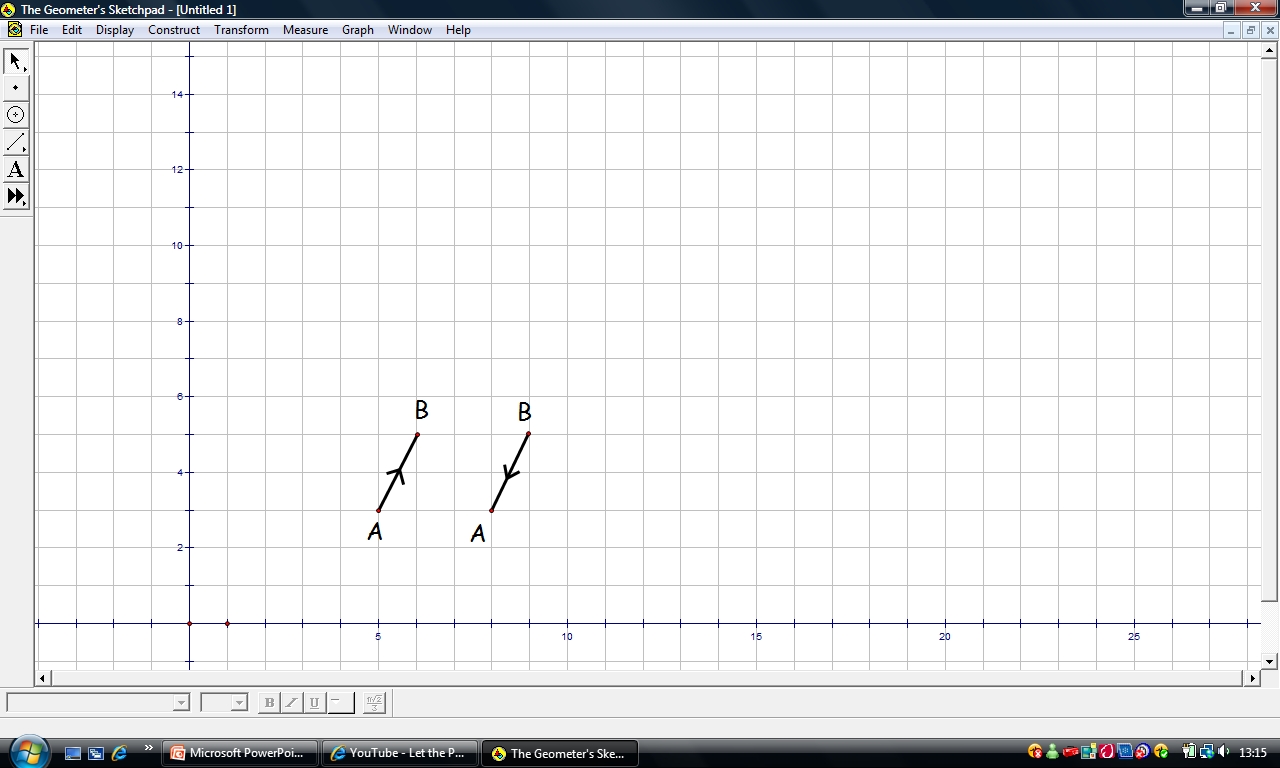 Negative vector
For any vector u
Subtraction of Vectors
Subtraction of vectors
Subtraction of Vectors
For vectors u and v
Multiplication by a Scalar
Multiplication by a scalar ( a number)
Hence if u = kv then u is parallel to v
Conversely  if u is parallel to v then u = kv
Multiplication by a Scalar
Show that the two vectors are parallel.
If z = kw then z is parallel to w
Position Vectors
A (3,2,1)
z
a
y
1
2
O
x
3
Position Vectors
General Section Formula
Summarising we have
B
n
If p is a position vector 
of the point P that divides
AB in the ratio m : n
then
P
m
A
The scalar product
Must be
tail to tail
The scalar product is defined as being:
a
θ
b
The Scalar Product
Find the scalar product for a and b when
|a|= 4 , |b|= 5  when (a) θ = 45o   (b) θ = 90o
The Scalar Product
Find the scalar product for a and b when
|a|= 4 , |b|= 5  when (a) θ = 45o   (b) θ = 90o
Important : If a and b are perpendicular then
a . b = 0
Component Form Scalar Product
If
then
Angle between Vectors
To find the angle between two vectors we simply use the scalar product formula rearranged
or
Angle between Vectors
Find the angle between the two vectors below.
Angle between Vectors
Find the angle between the two vectors below.
Perpendicular Vectors
Show that for
a . b =0
a and b are perpendicular
Perpendicular Vectors
Then
If a . b = 0 then a and b are perpendicular
Properties of a Scalar Product
Two properties that you need to be aware of
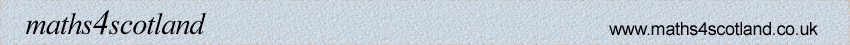 Higher Maths
Vectors
Strategies
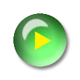 Click to start
Vectors                                                                                                       Higher
The following questions are on
Vectors
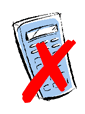 Non-calculator questions will be indicated
You will need a pencil, paper, ruler and rubber.
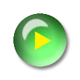 Click to continue
Vectors                                                                                                       Higher
The questions are in groups
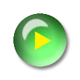 General vector questions (15)
Points dividing lines in ratios
Collinear points (8)
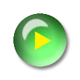 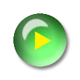 Angles between vectors (5)
Quit
Quit
Vectors                                                                                                       Higher
General Vector Questions
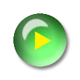 Continue
Quit
Quit
Back to menu
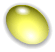 Hint
Vectors                                                                                                       Higher
Vectors  u  and  v  are defined by                         and
Determine whether or not  u  and  v  are perpendicular to each other.
Is Scalar product = 0
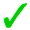 Hence vectors are perpendicular
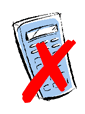 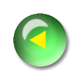 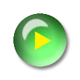 Previous
Quit
Quit
Next
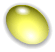 Hint
Vectors                                                                                                       Higher
For what value of  t  are the vectors                   and                    perpendicular ?
Put Scalar product = 0
Perpendicular   u.v = 0
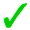 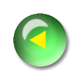 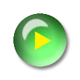 Previous
Quit
Quit
Next
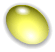 Hint
Vectors                                                                                                       Higher
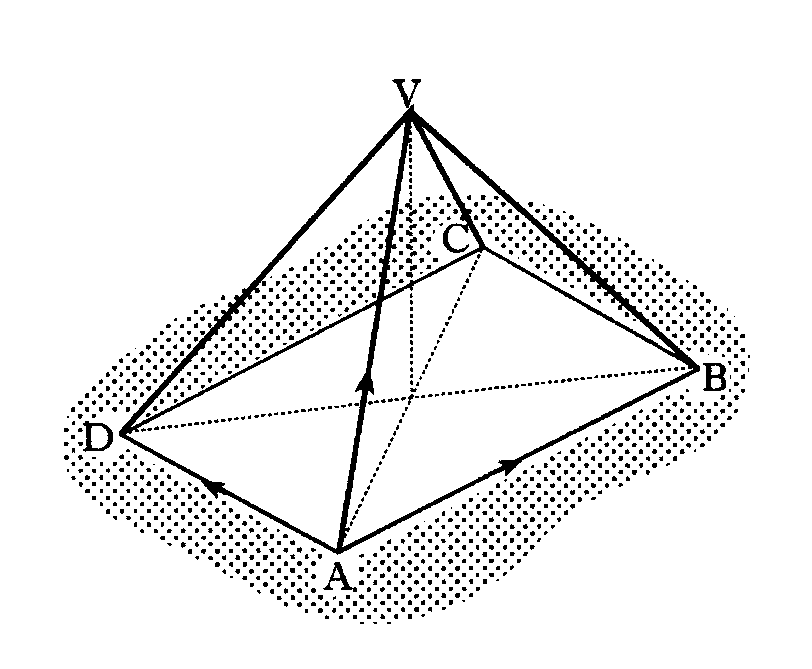 VABCD is a pyramid with rectangular base ABCD.
The vectors                                   are given by


Express              in component form.
Ttriangle rule   ACV
Re-arrange
also
Triangle rule   ABC
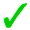 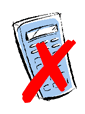 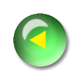 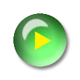 Previous
Quit
Quit
Next
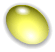 Hint
Vectors                                                                                                       Higher
The diagram shows two vectors  a  and  b,  with | a | = 3 and | b | = 22.
These vectors are inclined at an angle of 45° to each other.
a)   Evaluate
	i)	a.a         ii)  b.b      iii)  a.b		
b)   Another vector  p  is defined by  
       Evaluate  p.p  and hence write down  | p |.
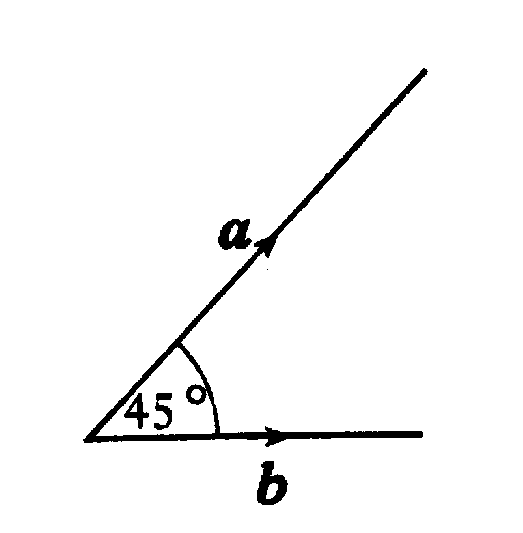 ii)
i)
iii)
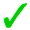 b)
Since p.p = p2
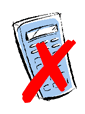 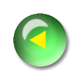 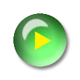 Previous
Quit
Quit
Next
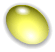 Hint
Vectors                                                                                                       Higher
Vectors  p,  q  and  r  are defined by 
a)	Express                      in component form
b)	Calculate  p.r	
c)	Find |r|
a)
b)
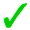 c)
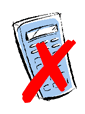 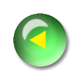 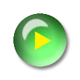 Previous
Quit
Quit
Next
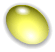 Hint
Vectors                                                                                                       Higher
The diagram shows a point P with co-ordinates
(4, 2, 6) and two points S and T which lie on the x-axis. 
If P is 7 units from S and 7 units from T,  
find the co-ordinates of S and T.
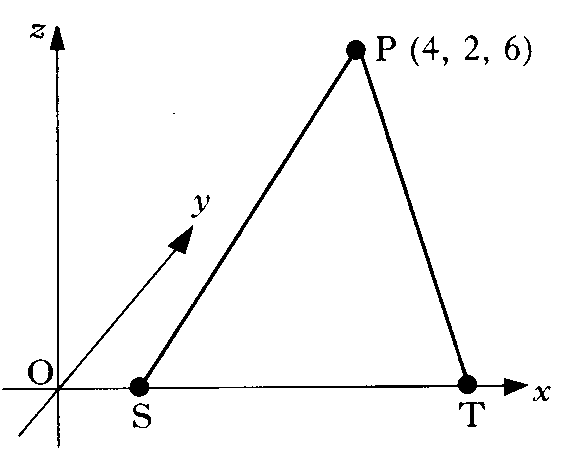 Use distance formula
hence there are 2 points on the x axis that are 7 units from P
i.e.    S  and  T
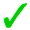 and
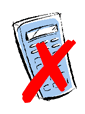 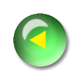 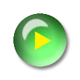 Previous
Quit
Quit
Next
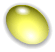 Hint
Vectors                                                                                                       Higher
The position vectors of the points P and Q are  
p = –i +3j+4k  and  q = 7 i – j + 5 k respectively.
a)   Express           in component form.
b)   Find the length of PQ.
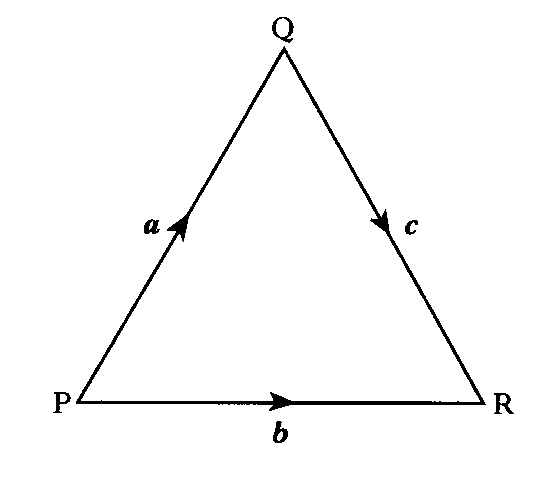 a)
b)
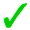 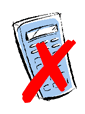 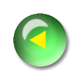 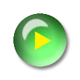 Previous
Quit
Quit
Next
P
60°
a
b
60°
60°
Q
R
c
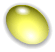 Hint
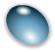 Table of
Exact Values
Vectors                                                                                                       Higher
PQR is an equilateral triangle of side 2 units. 

Evaluate  a.(b + c) and hence identify
two vectors which are perpendicular.
Diagram
NB for  a.c  vectors must point OUT of the vertex   ( so angle is 120° )
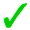 so,  a  is perpendicular to  b + c
Hence
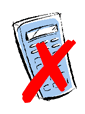 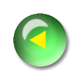 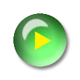 Previous
Quit
Quit
Next
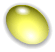 Hint
Vectors                                                                                                       Higher
Calculate the length of the vector  2i – 3j + 3k
Length
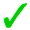 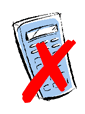 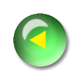 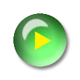 Previous
Quit
Quit
Next
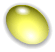 Hint
Vectors                                                                                                       Higher
Find the value of  k  for which the vectors            and             are perpendicular
Put Scalar product = 0
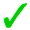 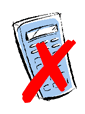 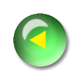 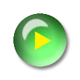 Previous
Quit
Quit
Next
D is the displacement
from A
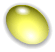 Hint
Vectors                                                                                                       Higher
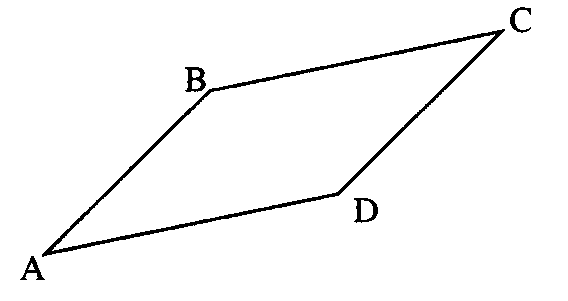 A is the point (2, –1, 4), B is (7, 1, 3) and C is (–6, 4, 2).  
If ABCD is a parallelogram, find the co-ordinates of D.
hence
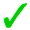 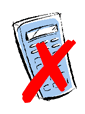 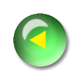 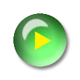 Previous
Quit
Quit
Next
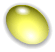 Hint
Vectors                                                                                                       Higher
If                and                 write down the components of  u + v  and  u – v
Hence show that   u + v  and  u – v   are perpendicular.
look at scalar product
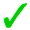 Hence vectors are perpendicular
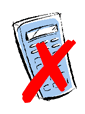 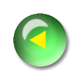 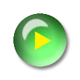 Previous
Quit
Quit
Next
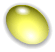 Hint
Vectors                                                                                                       Higher
The vectors  a,  b  and  c  are defined as follows:   
 a = 2i – k,      b = i + 2j + k,      c = –j + k
a)   Evaluate    a.b + a.c	
b)   From your answer to part (a), make a deduction about the vector   b + c
a)
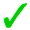 b + c  is perpendicular to  a
b)
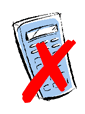 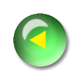 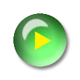 Previous
Quit
Quit
Next
A is the point ( –3, 2, 4 ) and B is ( –1, 3, 2 )
Find:	
a)    the components of 
b)	  the length of AB
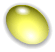 Hint
Vectors                                                                                                       Higher
a)
b)
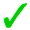 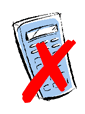 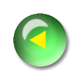 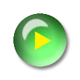 Previous
Quit
Quit
Next
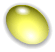 Hint
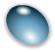 Table of
Exact Values
Vectors                                                                                                       Higher
In the square based pyramid,
all the eight edges are of length 3 units.                                                
Evaluate     p.(q + r)
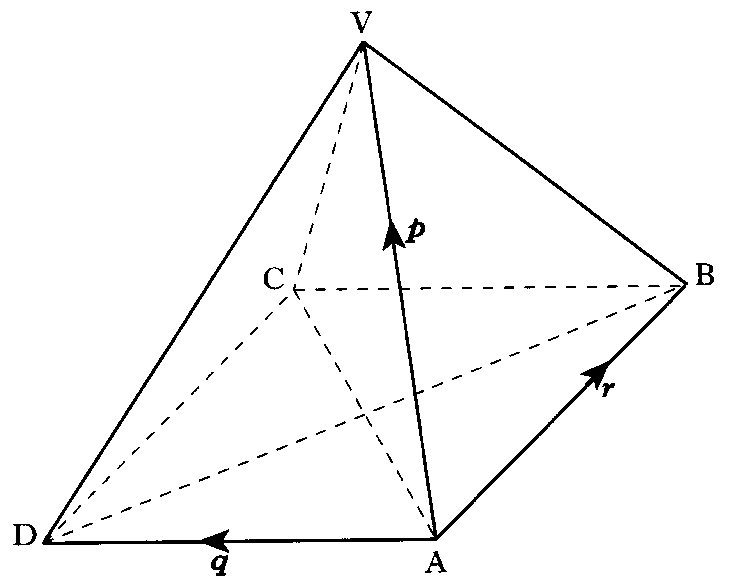 Triangular faces are all equilateral
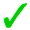 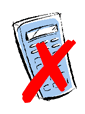 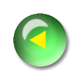 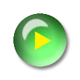 Previous
Quit
Quit
Next
Vectors                                                                                                       Higher
You have completed all  15  questions in this section
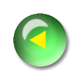 Previous
Quit
Quit
Back to start
Vectors                                                                                                       Higher
Points dividing lines in ratios
Collinear Points
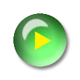 Continue
Quit
Quit
Back to menu
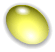 Hint
Vectors                                                                                                       Higher
A and B are the points (-1, -3, 2)
and  (2, -1, 1) respectively.
B and C are the points of trisection of AD.
That is, AB = BC = CD.
Find the coordinates of D
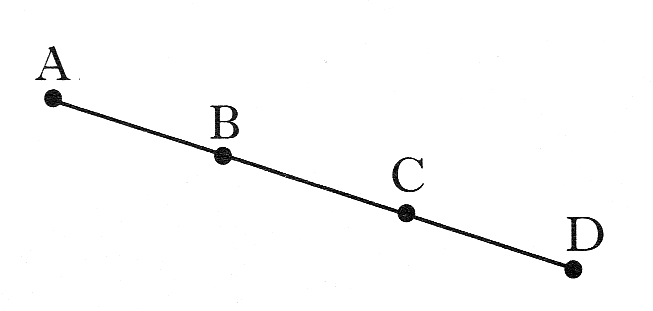 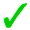 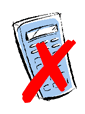 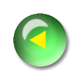 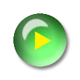 Previous
Quit
Quit
Next
R
1
Q
2
P
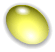 Hint
Vectors                                                                                                       Higher
The point Q divides the line joining P(–1, –1, 0) to R(5, 2 –3) in the ratio 2:1.
Find the co-ordinates of Q.
Diagram
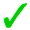 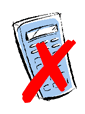 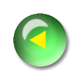 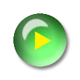 Previous
Quit
Quit
Next
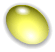 Hint
Vectors                                                                                                       Higher
a)	Roadmakers look along the tops of a set of T-rods to ensure
	that straight sections of road are being created. 
	Relative to suitable axes the top left corners of the T-rods are 
	the points A(–8, –10, –2), B(–2, –1, 1) and C(6, 11, 5).
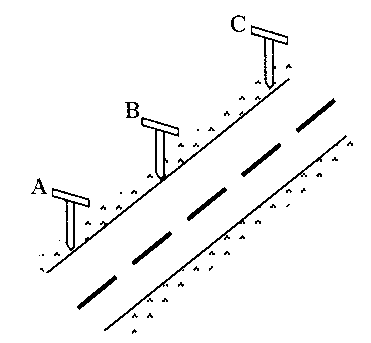 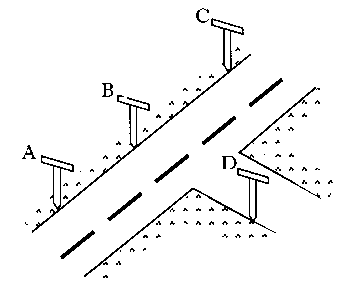 Determine whether or not the section of road ABC has been
	built in a straight line.	
b)	A further T-rod is placed such that D has co-ordinates (1, –4, 4).
	Show that DB is perpendicular to AB.
a)
are scalar multiples, so are parallel.  A is common.  A, B, C are collinear
b)
Use scalar product
Hence, DB is perpendicular to AB
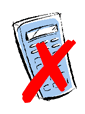 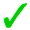 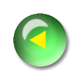 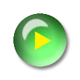 Previous
Quit
Quit
Next
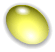 Hint
Vectors                                                                                                       Higher
VABCD is a pyramid with rectangular base ABCD.
Relative to some appropriate axis,
             represents     – 7i – 13j – 11k
             represents       6i + 6j – 6k
             represents        8i – 4j – 4k
K divides BC in the ratio  1:3
Find             in component form.
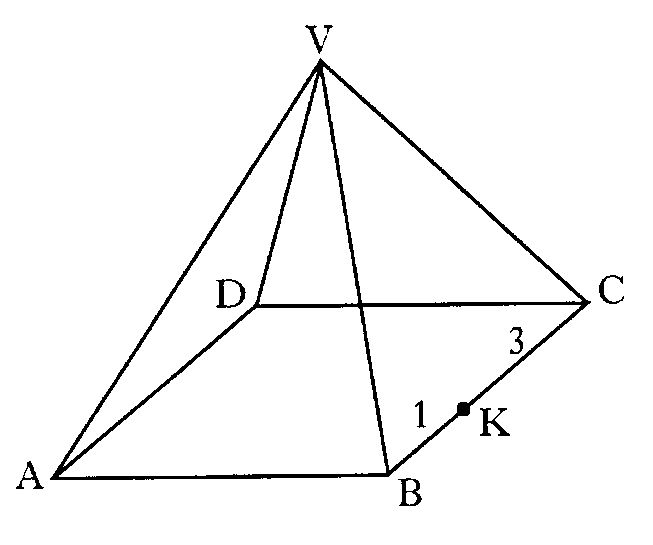 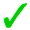 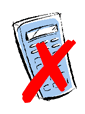 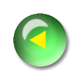 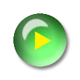 Previous
Quit
Quit
Next
C is a displacement of         from A
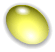 Hint
Vectors                                                                                                       Higher
The line AB is divided into 3 equal parts by
the points C and D, as shown. 
A and B have co-ordinates (3, –1, 2) and (9, 2, –4).
a)	Find the components of           and 
b)	Find the co-ordinates of C and D.
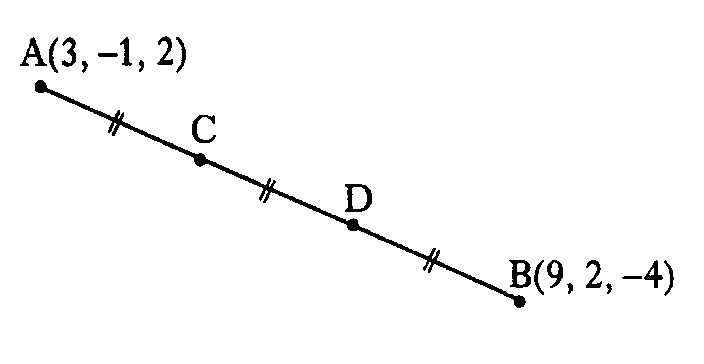 a)
b)
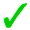 similarly
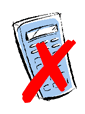 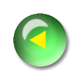 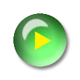 Previous
Quit
Quit
Next
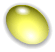 Hint
Vectors                                                                                                       Higher
Relative to a suitable set of axes, the tops of three chimneys have
co-ordinates given by A(1, 3, 2), B(2, –1, 4) and C(4, –9, 8).
Show that A, B and C are collinear
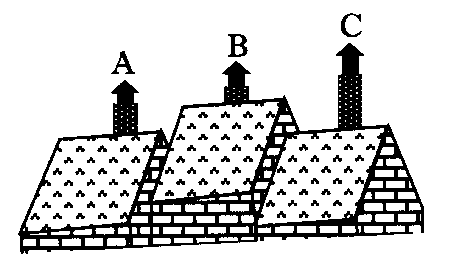 are scalar multiples, so are parallel.  A is common.  A, B, C are collinear
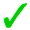 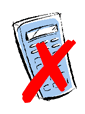 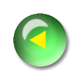 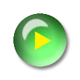 Previous
Quit
Quit
Next
C
3
B
2
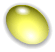 A
Hint
Vectors                                                                                                       Higher
A is the point (2, –5, 6),  B is (6, –3, 4)  and  C is (12, 0, 1).  
Show that A, B and C are collinear
and determine the ratio in which B divides AC
are scalar multiples, so are parallel.  B is common.  A, B, C are collinear
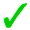 B divides AB in ratio 2 : 3
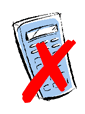 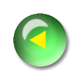 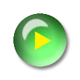 Previous
Quit
Quit
Next
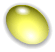 Hint
Vectors                                                                                                       Higher
Relative to the top of a hill, three gliders
have positions given by
R(–1, –8, –2),    S(2, –5, 4)   and   T(3, –4, 6).
Prove that R, S and T are collinear
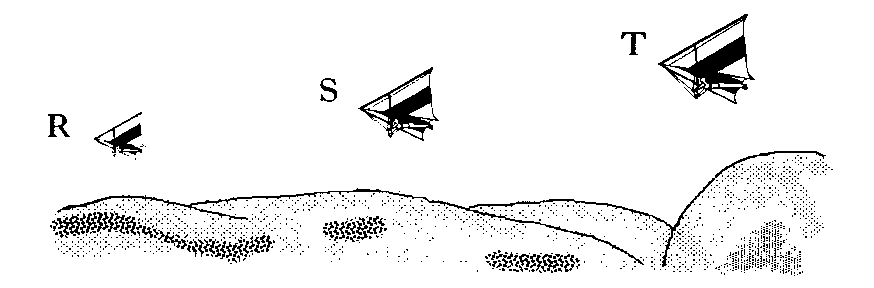 are scalar multiples, so are parallel.  R is common.  R, S, T are collinear
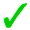 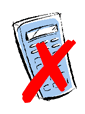 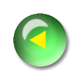 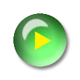 Previous
Quit
Quit
Next
Vectors                                                                                                       Higher
You have completed all  8  questions in this section
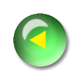 Previous
Quit
Quit
Back to start
Vectors                                                                                                       Higher
Angle between two vectors
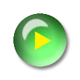 Continue
Quit
Quit
Back to menu
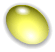 Hint
Vectors                                                                                                       Higher
The diagram shows vectors  a  and  b. 
If  |a| = 5, |b| = 4  and  a.(a + b) = 36
Find the size of the acute angle
between  a  and  b.
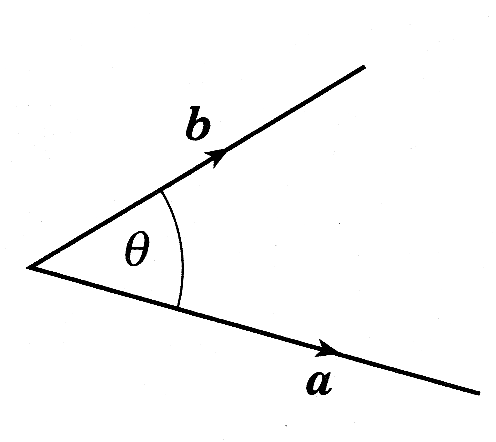 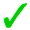 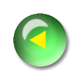 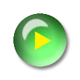 Previous
Quit
Quit
Next
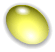 Hint
Vectors                                                                                                       Higher
The diagram shows a square based pyramid of height 8 units.
Square OABC has a side length of 6 units.
The co-ordinates of A and D are (6, 0, 0) and (3, 3, 8).
C lies on the y-axis.
a)	Write down the co-ordinates of B	
b)	Determine the components of	
c)	Calculate the size of angle ADB.
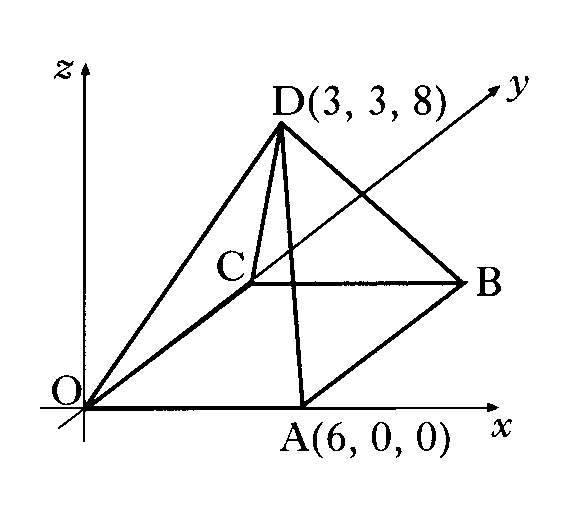 B(6, 6, 0)
a)
b)
c)
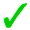 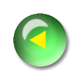 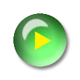 Previous
Quit
Quit
Next
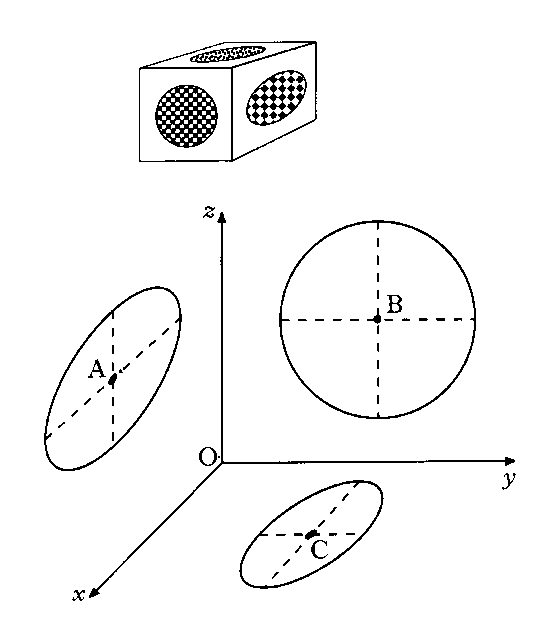 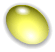 Hint
Vectors                                                                                                       Higher
A box in the shape of a cuboid designed with circles of different
sizes on each face.
The diagram shows three of the circles, where the origin represents
one of the corners of the cuboid.
The centres of the circles are A(6, 0, 7), B(0, 5, 6) and C(4, 5, 0)
Find the size of angle ABC
Vectors to point
away from vertex
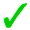 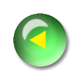 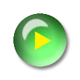 Previous
Quit
Quit
Next
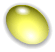 Hint
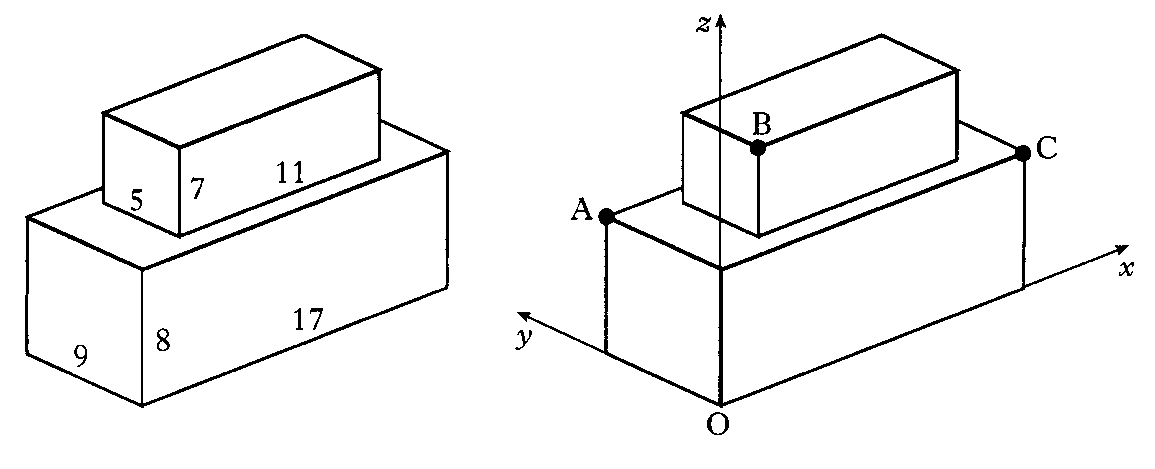 Vectors                                                                                                       Higher
A cuboid measuring  11cm  by  5 cm  by  7 cm is placed centrally on top of another cuboid measuring  17 cm  by  9  cm  by  8 cm.
Co-ordinate axes are taken as shown.
a)  The point A has co-ordinates (0, 9, 8)  and C has
     co-ordinates (17, 0, 8).
     Write down the co-ordinates of B
b)  Calculate the size of angle ABC.
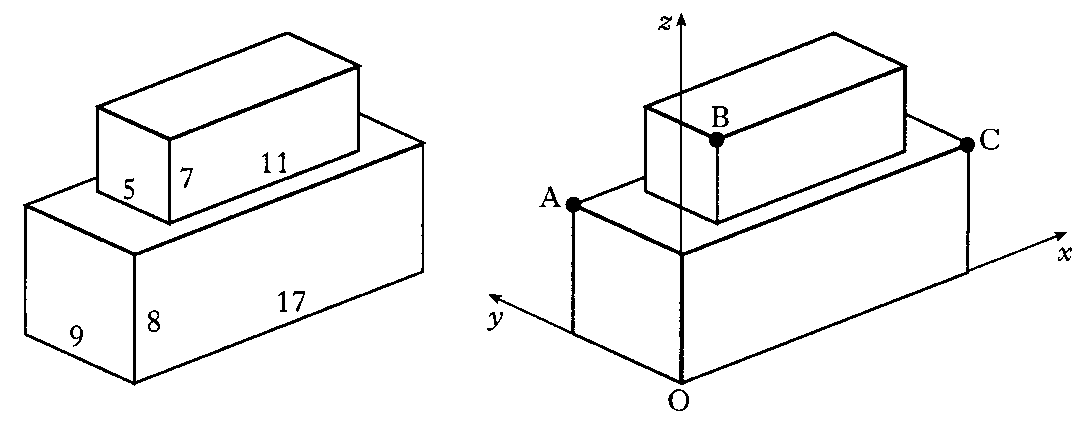 a)
b)
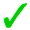 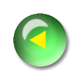 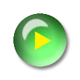 Previous
Quit
Quit
Next
 BAC =
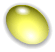 Hint
Vectors                                                                                                       Higher
A triangle ABC has vertices  A(2, –1, 3), B(3, 6, 5) and C(6, 6, –2).
a)	Find              and	
b)	Calculate the size of angle BAC.	
c)	Hence find the area of the triangle.
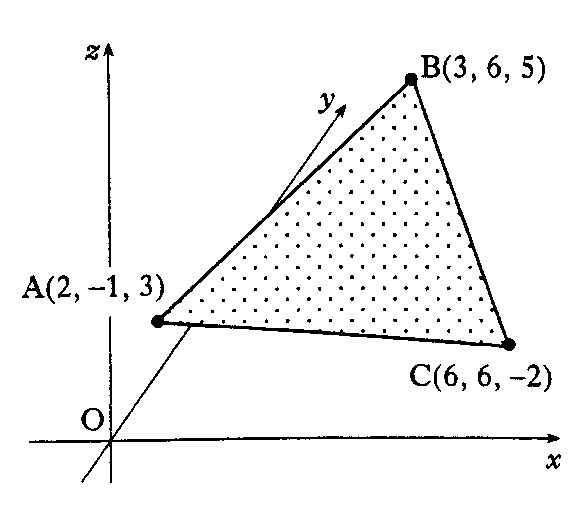 a)
b)
c)
Area of  ABC =
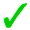 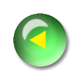 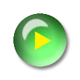 Previous
Quit
Quit
Next
Vectors                                                                                                       Higher
You have completed all  5  questions in this section
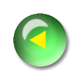 Previous
Quit
Quit
Back to start